Starter

Maria has 45 pairs of shoes and recorded how much each pair costs. Calculate an estimate for the mean.
5
15
15
90
25
50
35
420
585
45
450
75
125
250
Star Challenge: why can we not find the actual mean?
175
175
2035
The variance is defined as the average of the squared differences from the mean.

To calculate the variance follow these steps:
Work out the mean (you’ve just practised this!)
Then for each number, subtract the mean and square the result (the squared difference)
Then work out the mean of those squared differences

Why square??
If we just add up the differences from the mean:
+2
+3
+2
+1
The negatives cancel out the positives.
+0
What about absolute values?
-2
-2
-4
This looks better! We call this the mean deviation. What about this example:
We get the same value even though we can see that the differences are more spread out.
Let’s try squaring the difference and taking the square root at the end:
+2
+3
+2
+1
+0
-2
-2
-4
The standard deviation is greater when the differences are more spread out.
210 cm
195 cm
180 cm
165 cm
150 cm
135 cm
120 cm
105 cm
90 cm
You and your friends measure how tall you each are.

Calculate the mean, the variance and the standard deviation.
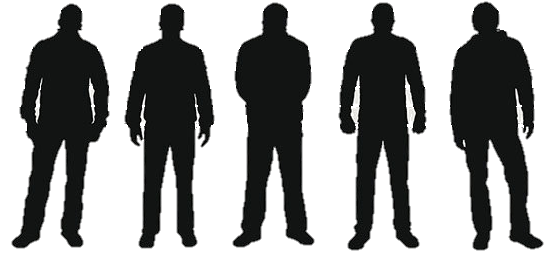 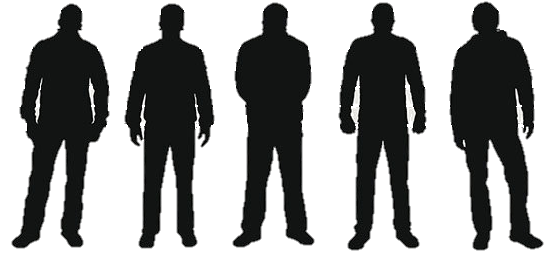 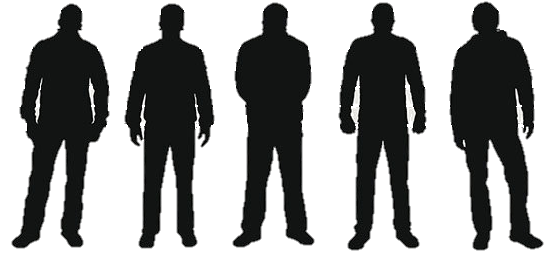 (181)
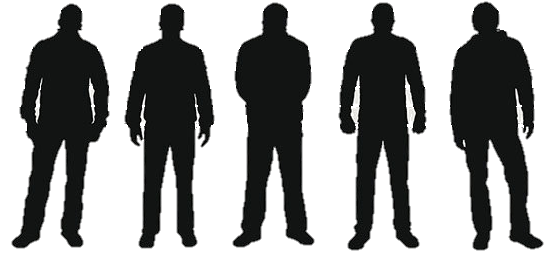 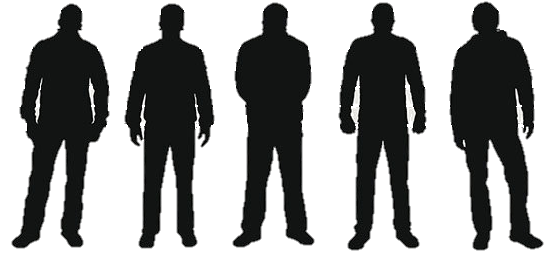 183 cm
177 cm
186 cm
192 cm
167 cm
210 cm
195 cm
180 cm
165 cm
150 cm
135 cm
120 cm
105 cm
90 cm
You and your friends measure how tall you each are.

Calculate the mean, the variance and the standard deviation.
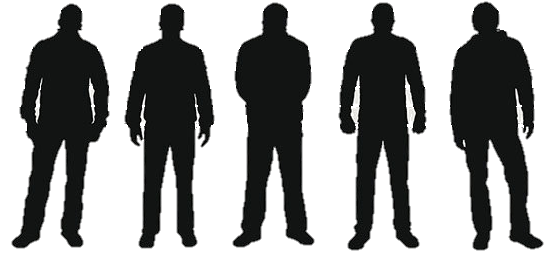 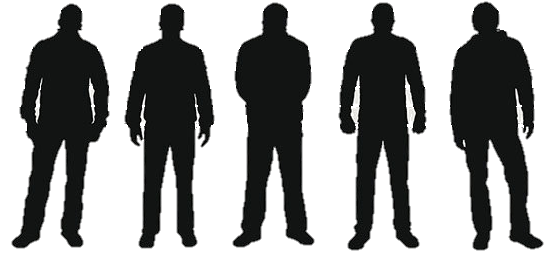 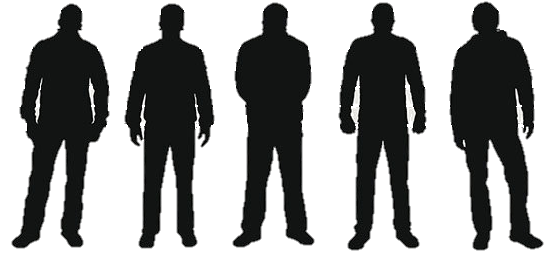 (181)
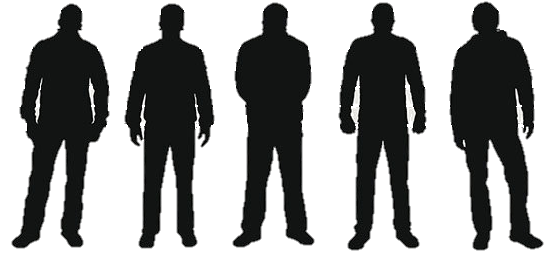 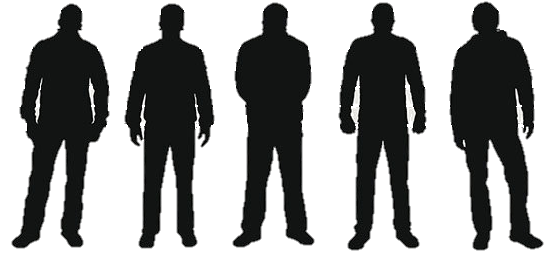 183 cm
177 cm
186 cm
192 cm
167 cm
(2)
(4)
(5)
(11)
(14)
Next we look at the difference between each height and the mean.
Statistical Calculations Task

The calculations are correct but all the symbols/formulas/words are missing and things have got a bit muddled up. You have to sort out what each line calculates and put symbols and/or formulas and/or words in front of each equals sign. 

Are any of the lines in the wrong order?

Actually, there was an error in the data. The first 2 data items should have been a 5 and a 9. Adjust all the calculations for the corrected data set.